CS/EE/ME 75(a)
Nov. 19, 2018
Today:
Prelimnary Design Review
Homework
Structured Design Method(s)
Recognition of a Need
Clarification of Objectives
Establish Function
Set Requirements
Problem Definition
Generate Alternatives
Evaluate Alternatives
Create Details
Solution Generation
Preliminary Design Review!
Analysis & Optimization
Prototyping
The “V” Model of Systems Engineering
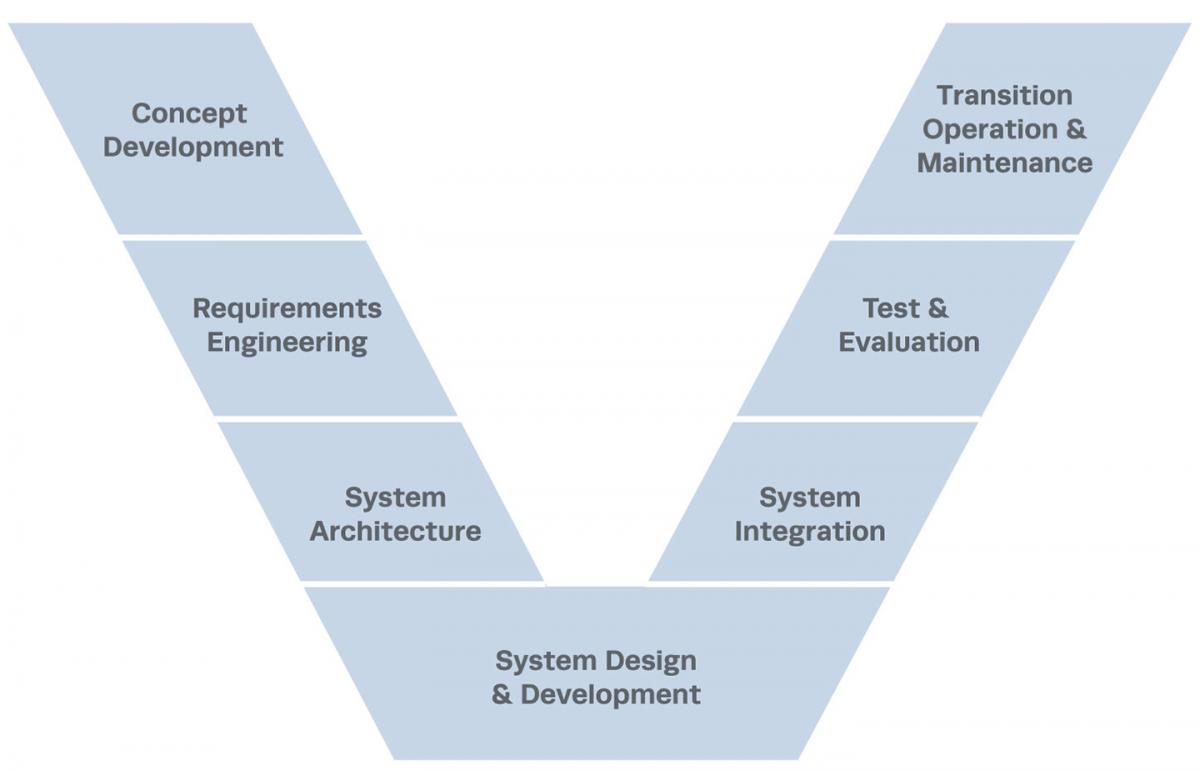 Pugh Analysis, Pugh Matrix
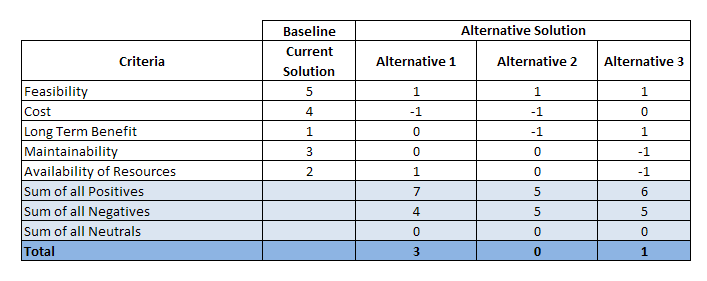 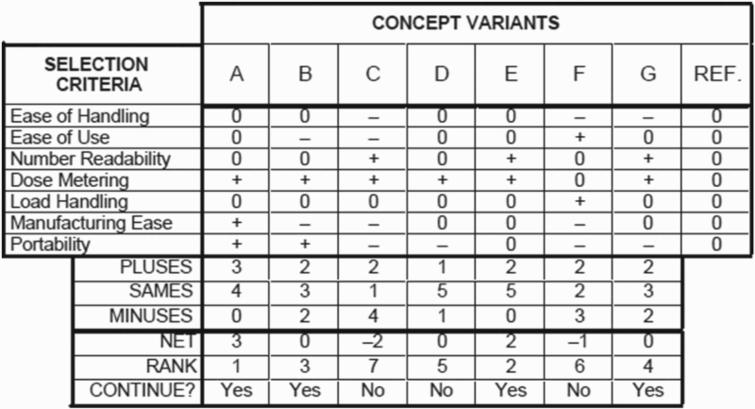 Weighted Objectives Method
provides a way to systematically evaluate and compare concepts

Procedure
List the design objectives
Rank-order the list of objectives
Assign relative weightings to the objectives
Evaluate and compare the relative utility values of the alternative designs
Ranking and Weighting Objectives
This part of the process is highly subjective
Ranking can be done using a pair-wise comparison
This becomes more cumbersome with more objectives
Weighting can be done based on the ranking
This is even more subjective
A simple way to perform these steps is to examine the objective tree and weight each level and sub-level.  
The ranking and weighting will drop out of this examination
Weighted Objective Tree
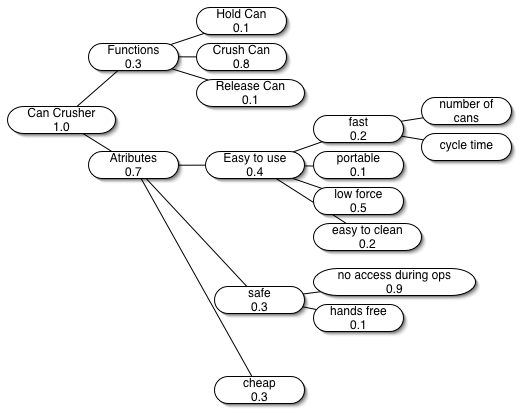 Weighting Matrix
Putting it all together
Choose the criteria for comparison (leaves of the objective tree)
Develop relative importance weighting (based on objective tree)
Select the alternatives to be compared (from pruning the initial concepts)
Evaluate alternatives (relative comparison +,–,0)
Pick one to be the datum or baseline concept, and compare all designs to that one
Compute the satisfaction
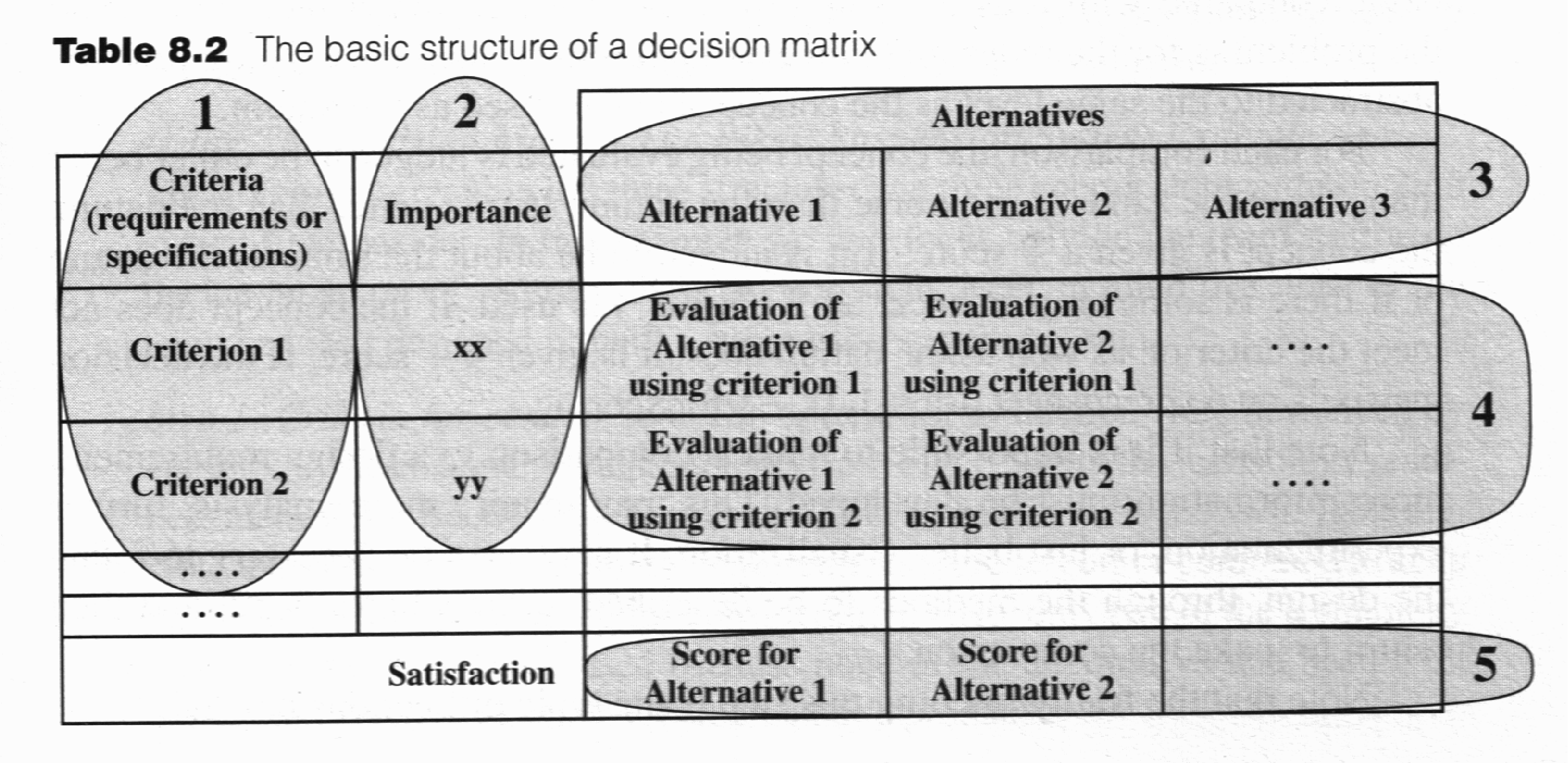 Common Design Review Procedures
System Requirements Review (SRR). 
review system requirements to ensure the documented requirements reflect current knowledge of needs 
identify requirements that may not be consistent with development constraints, 
put the requirements document under version control to serve as a stable baseline for continued development.
Preliminary Design Review (PDR). 
Reviews the conceptual design to ensure that the planned technical approach has a good chance of meeting requirements.  
Identify issues which need further consideration and analysis
Identify Risks
Common Design Review Procedures
Critical Design Review (CDR). 
Review the detailed design to ensure that the proposed implementation has met the system requirements.

Test Readiness Review (TRR). 
Review preparations and readiness for testing of mechanical, electrical, and software configuration items, including adequate version identification of software and test procedures.

Production Readiness Review (PRR). 
Ensure that the design is completely and accurately documented and ready for formal release to manufacturing.
Preliminary Design Review
A review conducted to evaluate the progress, technical adequacy, and risk resolution of the selected design approach for one or more configuration items; 
to determine each subcomponent design's compatibility with the requirements; 
to evaluate the degree of definition and assess the technical risk associated with the selected manufacturing methods and processes; 
to establish the existence and compatibility of the physical and functional interfaces among the configuration items and other items of equipment, facilities, software and personnel; 
and, as applicable, to evaluate the preliminary operational and support documents. 
(ISO/IEC/IEEE 24765 2009)
General PDR Success Criteria
The proposed design appears to meet the objectives, requirements, and performance goals. 
There are adequate margins at this stage of the design.  I.e., the design is “robust”
The design can meet interface requirements and constraints. I.e., it can fit into the system.
Problem areas, open areas, and known risks are identified.
There are concrete plans to resolve open issues, consistent with available resources.
Integration and test plans are adequate.
The project has defined plans and processes in place for managing and controlling the development and operation of the mission deployment.
14
Homework
Start organizing your team for your PDR.